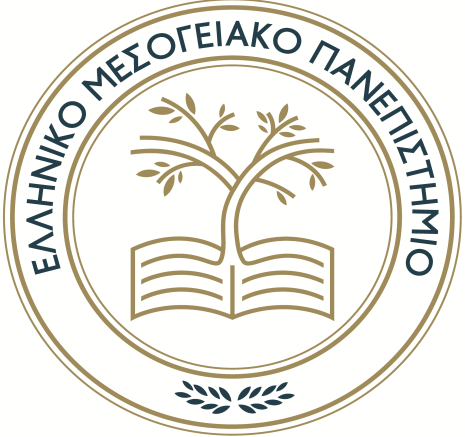 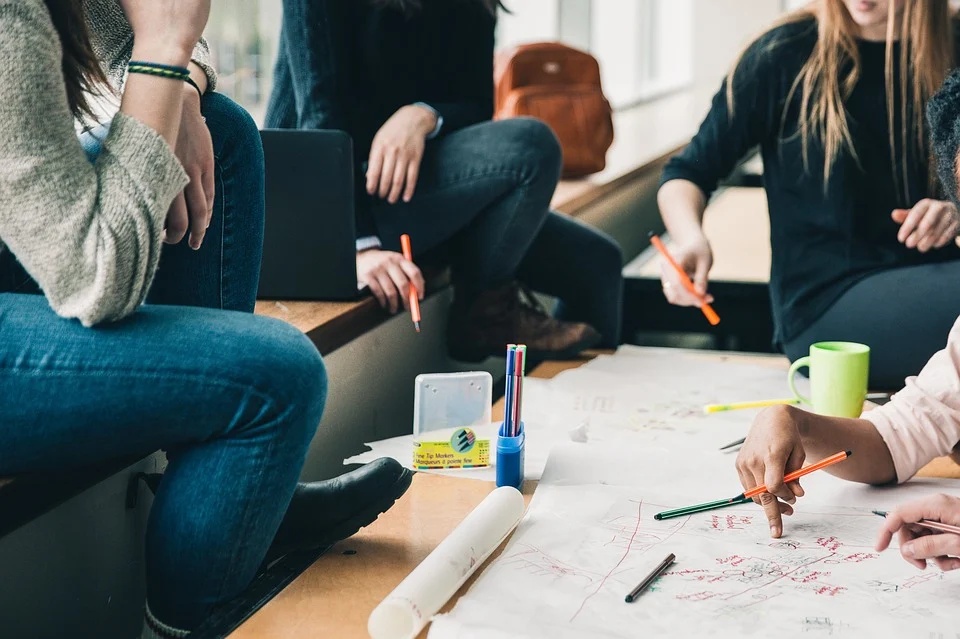 Ερευνητικά εγχειρήματα στην Κοινωνική Εργασία
Παρουσίαση πτυχιακών, διπλωματικών και μεταδιδακτορικών εργασιών και ερευνητικού έργου του Τμήματος Κοινωνικής Εργασίας

Παρασκευή 26/5/2023
10:00-15:00
Ξύλινο Αμφ. ΣΕΥ